Cinnamon Oil
.
Cinnamon Oil
Synonym: Cinnamon bark; Kalmi-Dalchini, Ceylon cinnamon  
Biological Source: Dried inner bark of the shoots of coppiced trees of Cinnamomum  zeylanicum , (Syn. Cinnamomum verum ), family Lauraceae. 
Should  not contain < than 1.0% of volatile oil.  
Geographical Source: evergreen tree of tropical area, native of Sri Lanka and  Malabar coast of India. 
Also found in Jamaica and Brazil.
 Most of the world  requirements met by Sri Lanka & hence true cinnamon is known as Sri Lanka cinnamon.
Cultivation Cinnamon Oil
Propagated by planting the cuttings and layers
Commercially, propagated by seed 
Needs sandy or siliconous soils, humus. 
Altitude 800 to 1000 metres. 
Annual rainfall of 200 - 250 cm. 
Seeds sown prepared nursery beds in June and July, distance of 10 cm, covered with small  layer of soil and watered properly. 
20 days for germination of seeds.  allowed to grow  for about 10 – 12 M
Transplantation-in Oct./Nov. or in  rainy season, distance of 2 meters b/w 2  plants. 
Shades provided with the pendals of coconut leaves. 
weeded 2 - 4 times in a year.
Manured with 100 g  (NH4)2SO4 &  superphosphate as/ age.  two  equal doses, 1st in monsoon & 2nd in Oc-Nov.
Macroscopy
Macroscopic Characters: Colour - outer surface: dull yellowish brown, inner surface: dark yellowish-brown.  
Odour – Fragrant
Shape-compound quills
Size - 1m L, 1cm D. 
Bark thickness approx. 0.5 mm. 

Taste– Aromatic & sweet followed by warm sensation. Fracture – Splintery 
Outer surface-marked by wavy longitudinal striations with small holes of scars left by the  branches. Inner surfaces also shows the longitudinal  striations. Bark is free of cork.
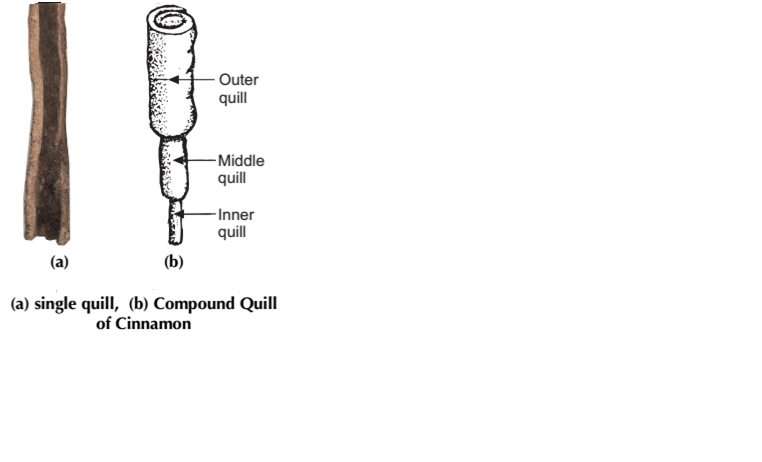 Chemical Constituents
Contains 0.5 - 1.0% of volatile oil, 1.2% of 
	tannins  (phlobatannins), mucilage, calcium 
	oxalate, starch & sweet substance known as mannitol.  
The volatile oil is the active constituent of the drug. 
Light yellow  (when freshly distilled) in color, changes to red on storage. 
Cinnamon oil contains 60 – 70% of cinnamaldehyde, 5 – 10% eugenol, benzaldehyde, cuminaldehyde & other terpenes like  phellandrene, pinene, cymene, caryophyllene, etc. 
Cinnamon oil is yellow  to red in color, sp. gr. 1.00 - 1.030; optical rotation 0 to –2; and  refractive index 1.562 - 1.582˚.
Chemical Tests and Uses
Chemical Test: drop of volatile oil + drop of FeCl3 gives pale green color. 
FeCl3 + cinnamic aldehyde gives brown color & eugenol gives blue color, resulting in the formation of pale green colour. 
In Cassia oil brown color is obtained, as it contains only cinnamic aldehyde.  
Uses: Carminative, stomachic and mild astringent, flavouring  agent, stimulant, an aromatic, and antiseptic, as a spice & condiment,  & in the preparation of candy, dentrifices & perfumes.
Substituents & aduterants
Jungle cinnamon: wild growing trees, dark in color, less aromatic than the cultivated trees, & slightly bitter. 
Cinnamon chips: Pieces of untrimmed bark, distinguished from genuine  drug by presence of abundant cork cells & poor yield to 90 % alcohol.  
Cultivated Saigon cinnamon: bark of trees of Cinnamomum loureirii  (Lauraceae). exported from port of Saigon. It is in China and Japan. Bark greyish brown in color, light patches & sweet taste. 
Quills are 30 × 4 × 0.7 cm, unpeeled & Contain 2.5& volatile oil.
Java Cinnamon: Cinnamomum burmanii (Lauraceae). less aromatic,  peeled & found in form of double quills.
Substituents & aduterants
Histologically, medullary rays contain small tubular  crystals of calcium oxalate, not found in C. zeylanicum. 
It contains about 75 % of  cinnamaldehyde in the oil.
 It also gives poor yield to 90 % alcohol as compared to Sri Lanka  cinnamon.  
Storage: well closed containers in cool place, away from light.